التحليل الاستكشافي للبيانات
أهداف التعلم
8
7
يميز الأنماط المختلفة من الرسوم البيانية التي يمكن إنشاؤها باستخدام مكتبات البايثون .
يشرح أهمية تصوير البيانات
6
5
يستخدم تقنيات إعداد البيانات وتنظيفها في مجموعة البيانات .
يطور برنامج لتحليل البيانات باستخدام مكتبات البرمجة
4
3
يعرف مفهوم المكتبات البرمجية
يشرح مراحل عملية التحليل الاستكشافي للبيانات
2
1
يعرف مفهوم التحليل الاستكشافي للبيانات ويصنف أنماطها .
يصنف أنماط تحليل البيانات
إعداد المعلمة : منال الرحيلي
أهداف الدرس
أن تذكر الطالبة أنواع تصوير البيانات .
أن تذكر الطالبة أهمية تصوير البيانات .
أن تعرف الطالبة مكتبة مات بلوت ليب Matplotlib .
أن تنشأ الطالبة مخططًا شريطيًا .
أن تنشأ الطالبة مخططًا شريطيًا مجمعًا .
أن تنشأ الطالبة المخطط الدائري Ple Chart .
أن تميز الطالبة الأنماط المختلفة من الرسوم البيانية التي يمكن إنشاؤها باستخدام مكتبات البايثون .
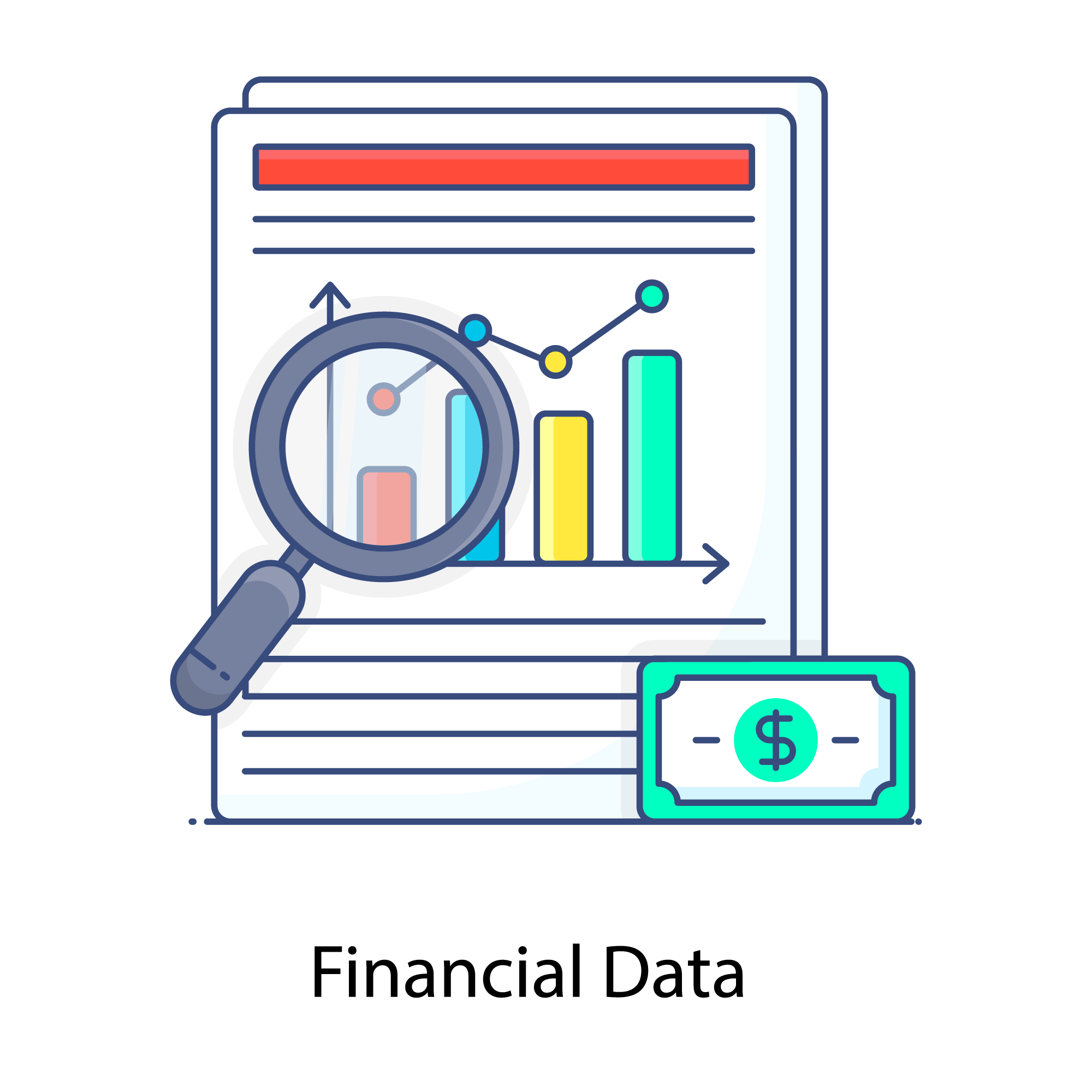 إعداد المعلمة : منال الرحيلي
مراجعة الدرس السابق ( شريط الذكريات )
عددي عناصر دورة حياة علم البيانات ؟
دورة حياة علم البيانات :
تعريف المشكلة وصياغتها 
جمع البيانات
إعداد البيانات وتنظيفها 
التحليل الاستكشافي للبيانات
تصوير البيانات
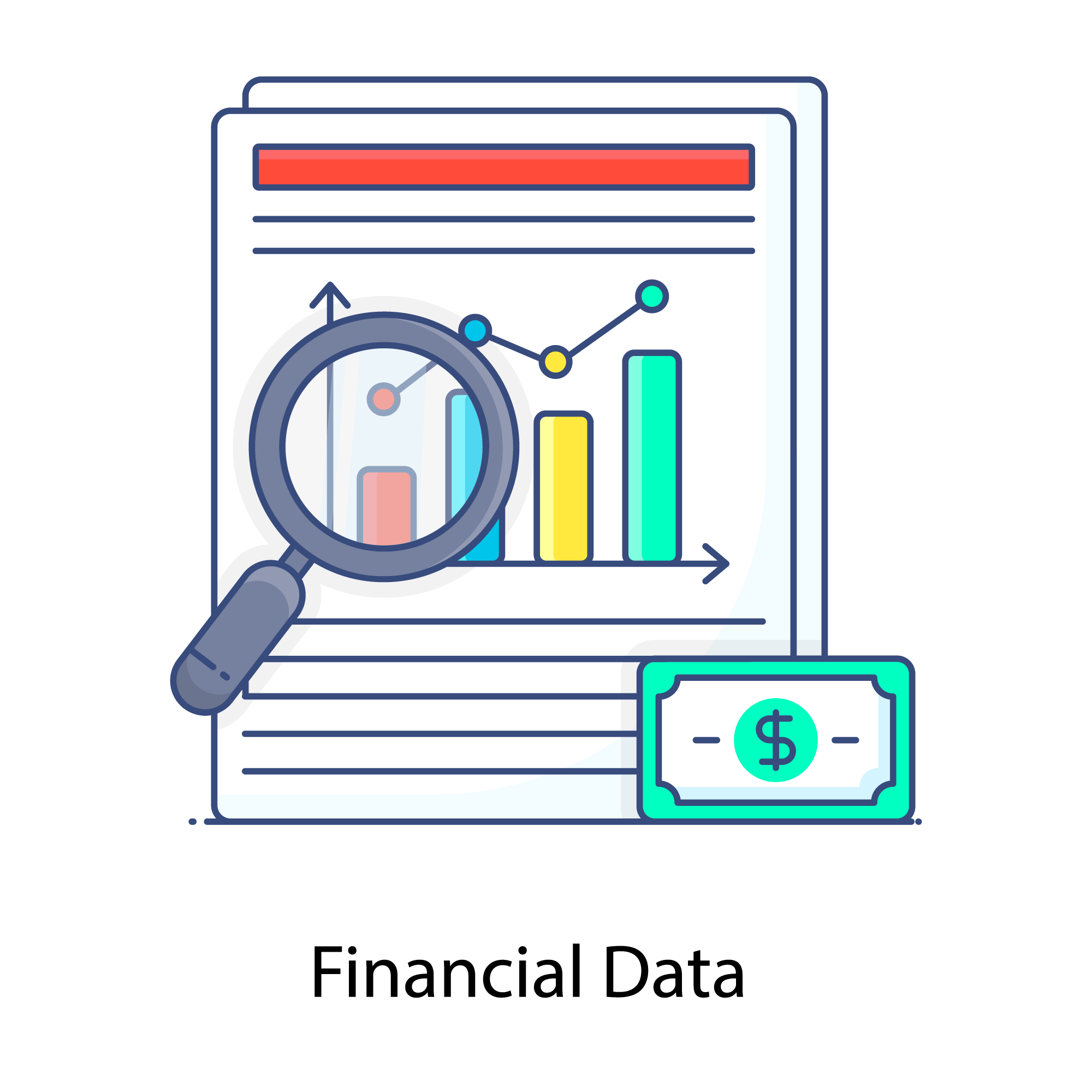 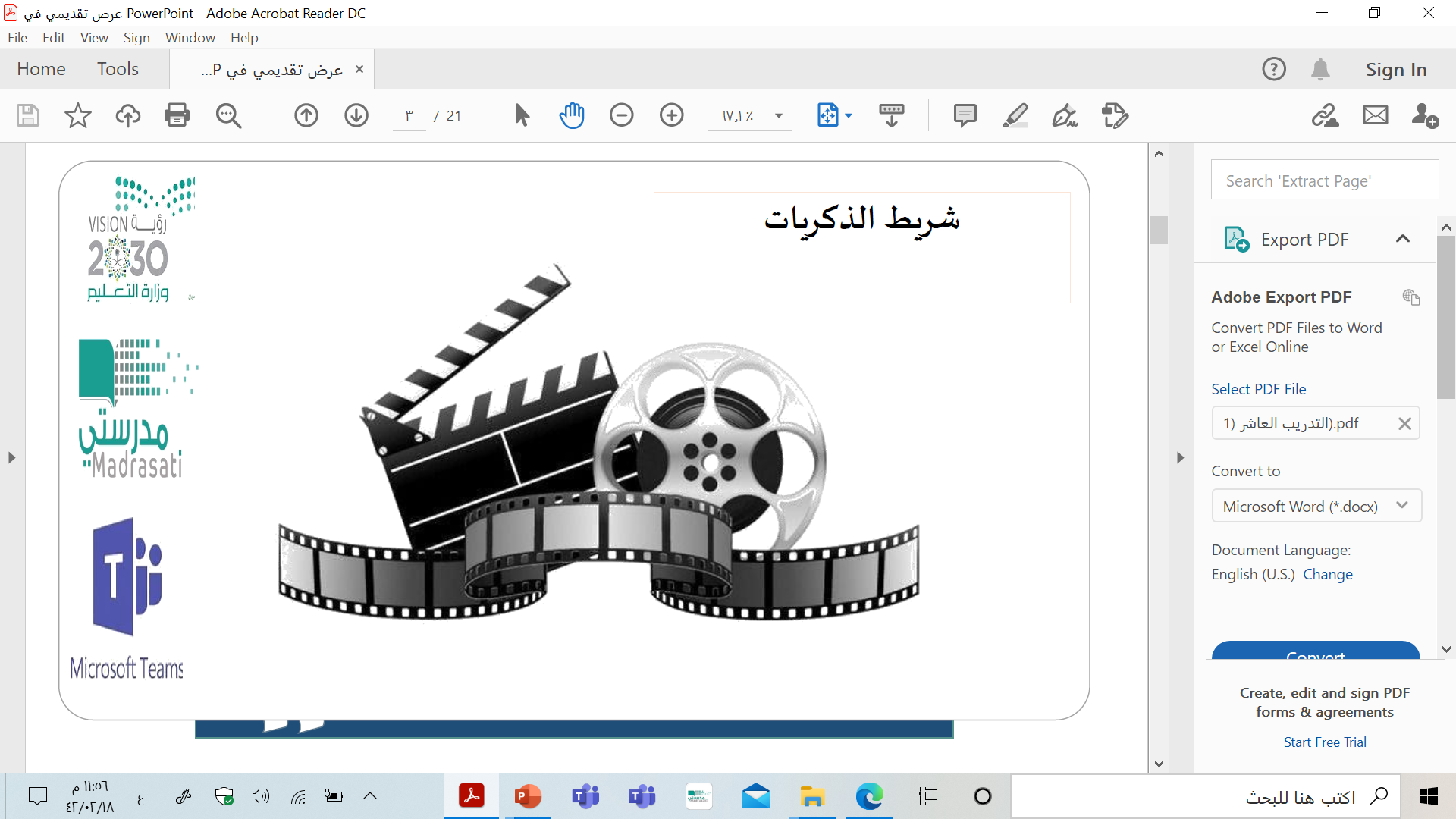 إعداد المعلمة : منال الرحيلي
تصوير البيانات
كما ذكر سابقا  فإن تصوير البيانات هو التمثيل البياني للمعلومات والبيانات. إن تصوير البيانات يجعلها أيسر فهما وتحليلًا. باستخدام العناصر المرئية مثل المخططات والرسوم البيانية والخرائط  فإنك تجعل البيانات أكثر سهولة وفهما وقابلية للاستخدام.في هذا الدرس  ستستخدم مفكرة جوبيتر لتصوير بياناتك. ويدعم جوبيتر تصوير البيانات بالاستعانة بمكتبات البايثون.
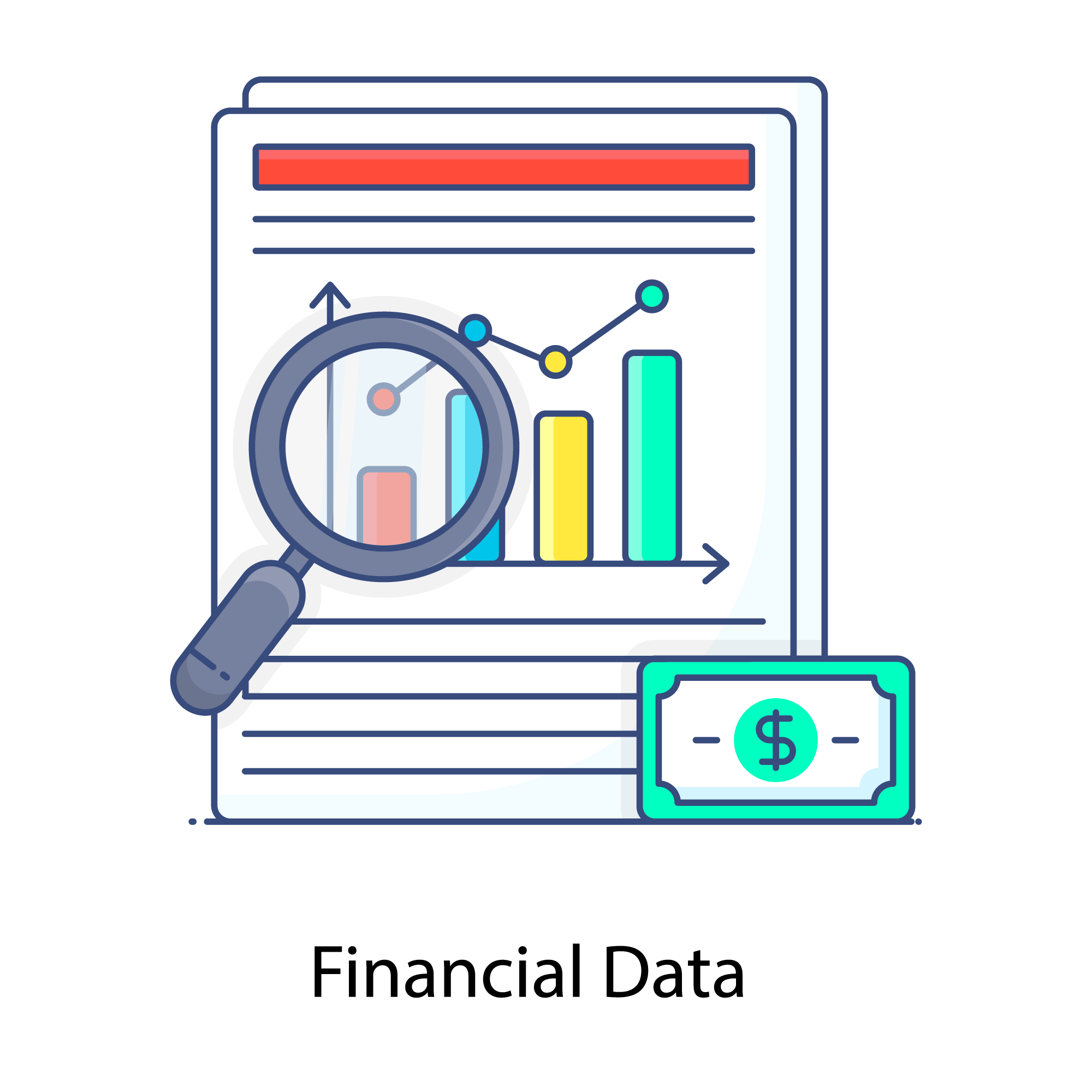 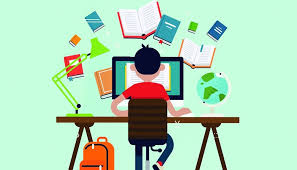 إعداد المعلمة : منال الرحيلي
أنواع تصوير البيانات
أكثر أنواع تصوير البيانات شيوعا هي:
المخططات (الخطية  الشريطية  الدائرية)
الرسوم البيانية
المخطط النقطي
المخطط المدرج التكراري
الجداول
الخرائط
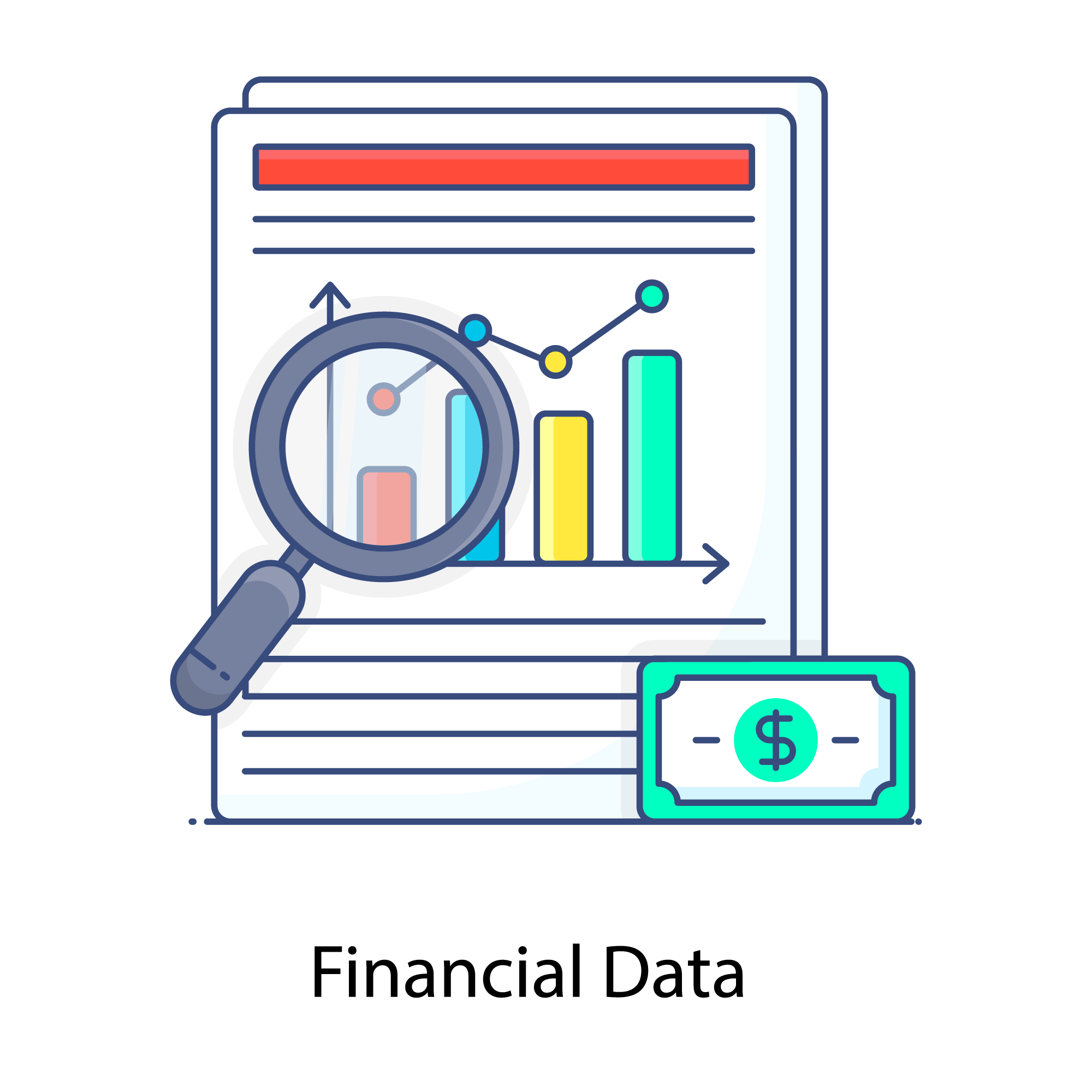 إعداد المعلمة : منال الرحيلي
أنواع تصوير البيانات
يتم تمثيـل البيانات بشكل مختلف باستخدام الأنواع المختلفة لتصوير البيانات . 
يجب عليك اختيار نوع الرسم البياني حسب ما تريد تحقيقه من تقريرك.
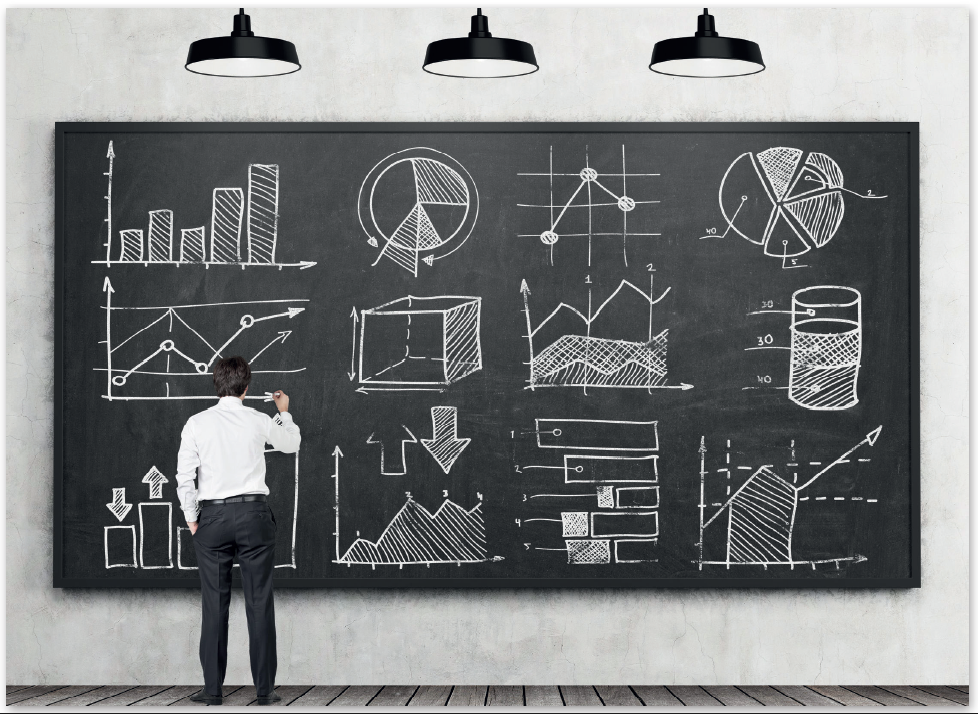 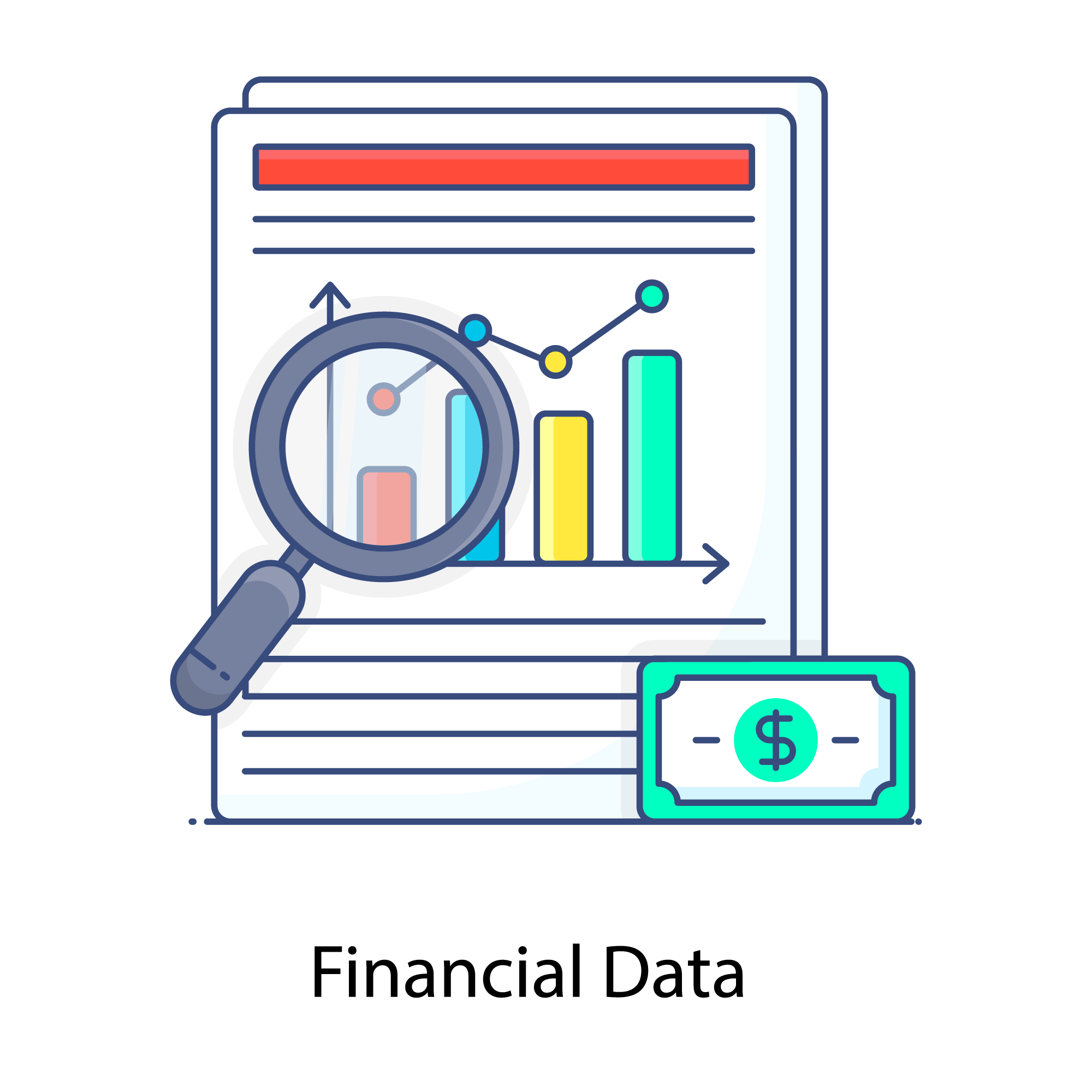 إعداد المعلمة : منال الرحيلي
تقويم تكويني
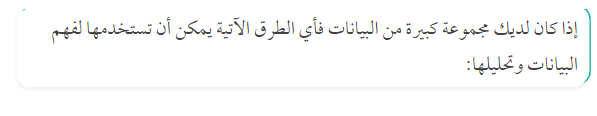 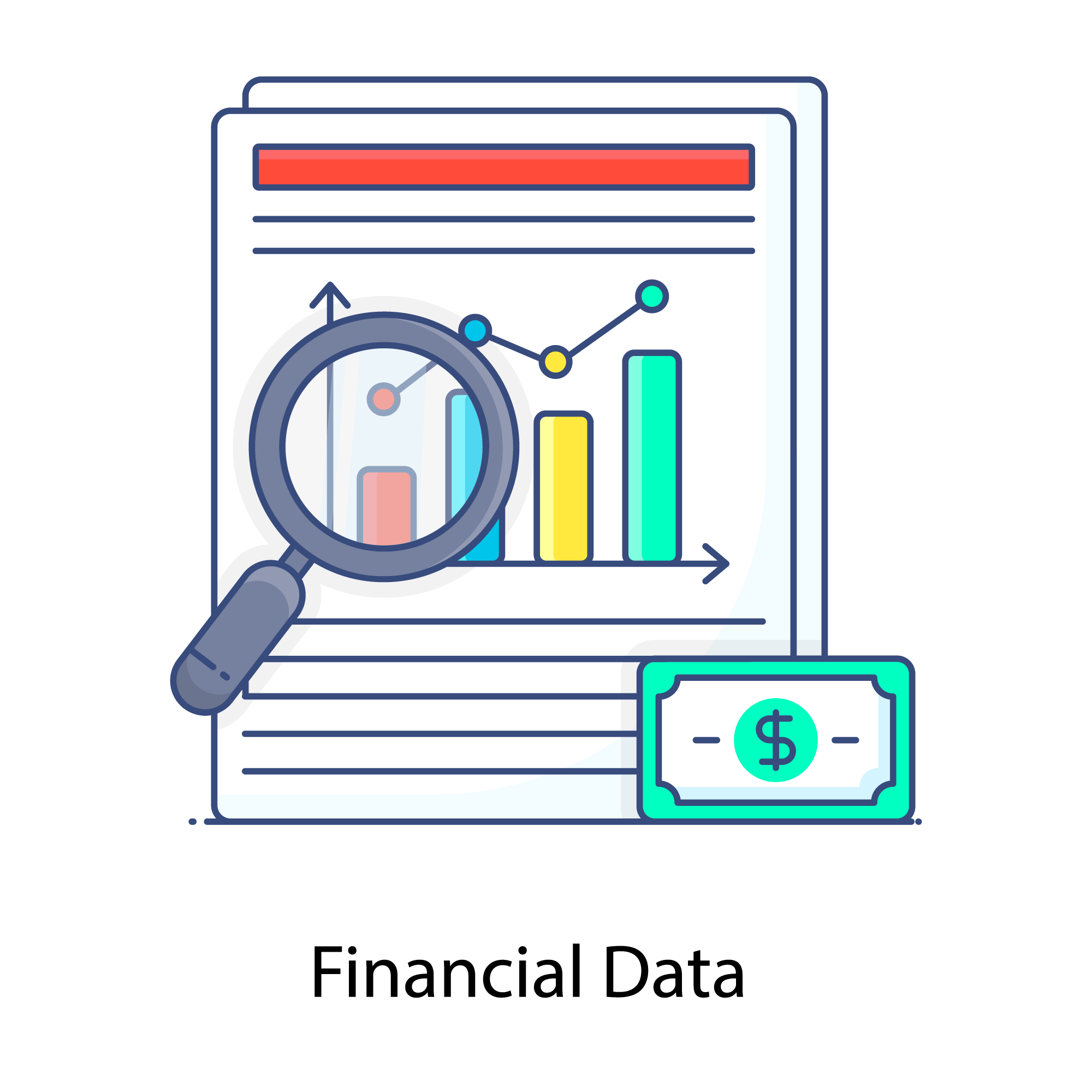 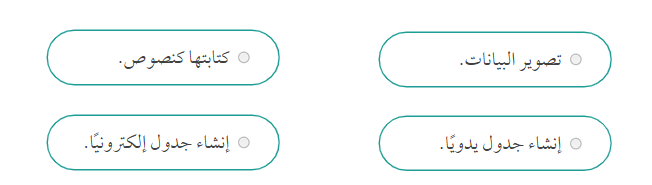 إعداد المعلمة : منال الرحيلي
تقويم تكويني
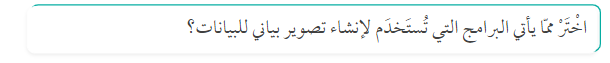 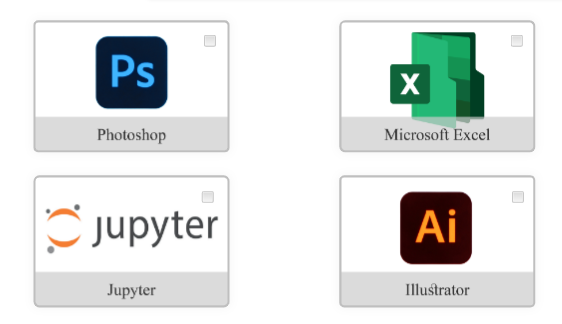 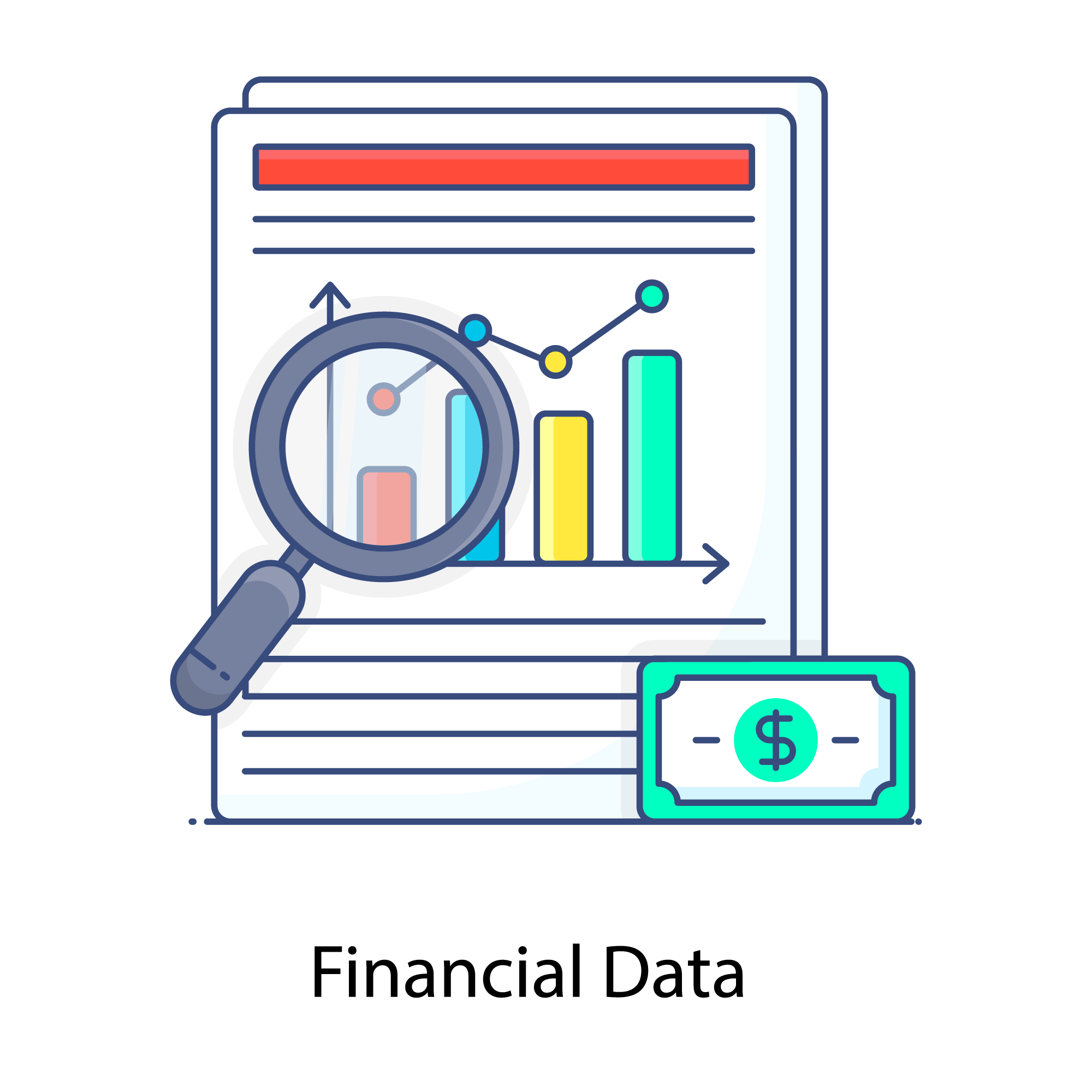 إعداد المعلمة : منال الرحيلي
المخططات Charts
2
3
1
المخطط الشريطي Bar Chart
المخطط النقطي Scatter Plot
المخطط الخطي Line Chart
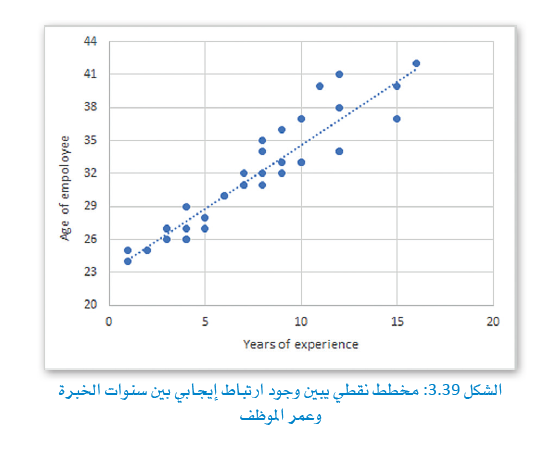 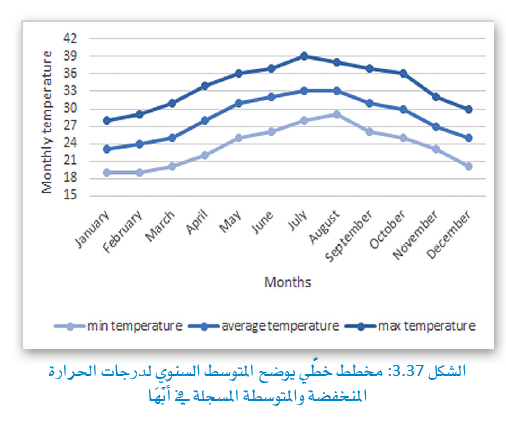 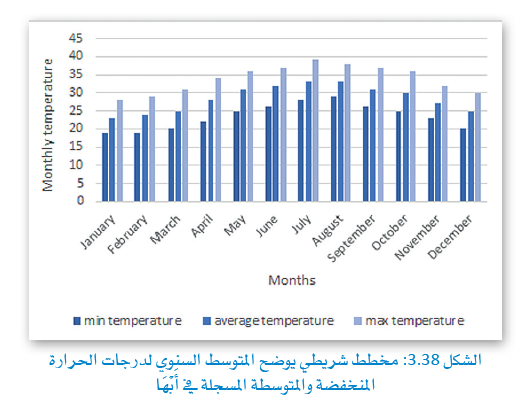 المخطط النقطـي هـو طريقة لتصوير البيانات باستخدام النقاط لتمثيل قيـم المتغيرات المختلفة  وتكون هذه النقاط مبعثرة على الشكل  ومن هنا جاء الاسم. 
موقع هذه النقط على محوري (س) و (ص) يمثل قيمها  ويمكنك استخدام ألوان مختلفة لرسم النقاط  حيث يمثل كل لون متغير معين  وعندما تكون قيم المتغيرات التي تمت دراستها بيانات متقطعة  فإن المخطط النقطي يكون أكثر ملاءمة من المخطط الخطي   حيث أنه أكثر قابلية للتطبيق لتمثيل المتغيرات ذات القيم المستمرة (الحقيقية). وهناك أنواع مختلفة من المخطط النقطي بناء على الارتباط بين المتغيرات ( ايجابي  سلبي  لاغي).
المخطط الخطي هو تقنية تصوير بيانات  بحيث يتم رسم كل قيمة المتغير مستقل على مدى فترة زمنية وتتصل هذه القيم بخطوط مستقيمة. عادة ما يكون المحور الأفقي متغيرا مستمرا مثل الوقت  والمحور الرأسي هو قيم المتغير المستقل. وتكمن بعض المزايا في بساطته في تمثيل تغيير المتغير بمرور الوقت والذي يمكن أن يساعد في اكتشاف التوجهات والأنماط  ويمكنك رسم خطوط متعددة على نفس الرسم البياني ومقارنة تقدم أكثر من متغير مستقل واحد في نفس الفترة الزمنية.
المخطط الشريطي يمثل عناصر متغيـر فنـوي على المحـور الأفقي (س)   بينما توضح الأعمدة قيم تلك العناصر من خلال ارتفاعها نسبة إلى قيم المحور الرأسي (ص). يمكن أن تكون المخططات الشريطية عمودية أو أفقية  وعادة ما تسمى المخططات الشريطية العمودية مخططات الأعمدة. وهناك العديد مـن أنـواع المخططات الشريطية مثل المخططات الشريطية المجمعة  والمخططات الشريطية المكدسة  والمخططات الشريطية مع أشرطة الخطأ  وغيرها المزيد.
إعداد المعلمة : منال الرحيلي
5
4
المخطط المدرج التكراري Histogram
المخطط الدائري Pie Chart
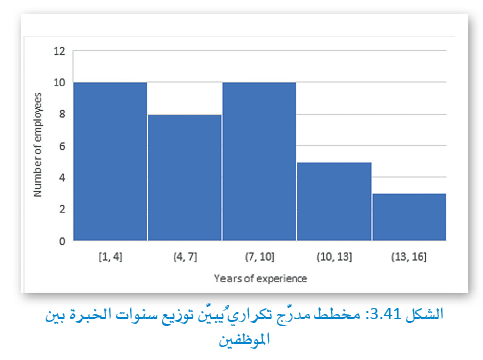 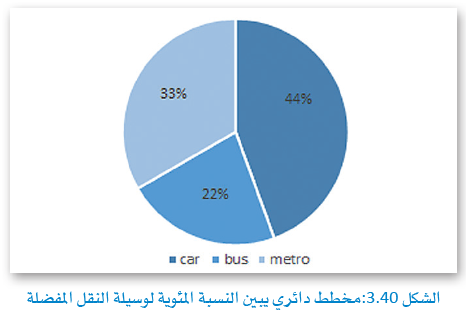 المخططات Charts
البيانات الفئوية هي متغيرات متقطعة , ويمكن أن يكون لها عدد معين من القيم , فعلى سبيل المثال عدد الطلبة في كل منطقة من المملكة العربية السعودية .
ويمكن أن يكون للبيانات المستمرة أي قيمة بين الحد الأدنى والقيمة القصوى , على سبيل المثال , الوقت أو درجة الحرارة .
يعد المخطط المدرج التكراري (الهيستوقرام) أحد أقدم تقنيات تصوير البيانات  حيث يشبه المخططات الشريطية ولكنه يختلف عنها في أنه يظهر تواتر البيانات العددية  بينما المخططات الشريطية تعد طريقة لمقارنة فئات البيانات. وعندما تريد إنشاء مخطط المدرج التكراري  فعليك بتجميع البيانات في نطاقات يتم رسمها بعد ذلك على شكل أعمدة متصلة ببعضها البعض  ويظهر ارتفاع الأعمدة عدد البيانات الموجودة في كل نطاق.
المخطط الدائري هو مخطط يشبه الفطائر  مقسم إلى شرائح تمثل القيم النسبية لبعض المتغيرات في فئة معينة. تمثل كل شريحة من المخطط فئة مختلفة. هناك العديد من أنواع المخططات الدائرية  مثل المخططات الدائرية المجوفة  Doughnut Charts  والمخططات نصف المجوفة  Half-Doughnut Pie Charts  والمخططات الدائرية متعددة الطبقات  Multilayered Pie Charts .
إعداد المعلمة : منال الرحيلي
مكتبة مات بلوت ليب Matplotlib Library
من أجل تصوير بياناتك   تحتاج إلى استيراد مكتبة جديدة  وهي التي تسمى مات بلوت ليب. وتحتوي هذه المكتبة على بعض الأساليب الجاهزة التي يمكنك استخدامها لجعل المخطط الخاص بك أكثر قابلية للفهم  ويمكنك الاطلاع على هذه الأساليب في الجدول 3.12. وباستخدام هذه المكتبة  يمكنك تقديم بياناتك في أي مخطط تريده. في هذا الدرس  ستستخدم هذه الأساليب لإنشاء مخططات بناء على إطار البيانات الخاص بك.لدعم النص العربي داخل المخططات التي أنشأتها مكتبـة مـات بـلـوت ليب  تحتاج إلى تحويل النص العربي إلى تنسيق يمكن عرضه بشكل صحيح. ستستخدم مكتبتي البايثون 
arabic_reshaper <bidi.algorithm <من خلال تشغيل المقطع البرمجي التالي في مفكرة جوبيتر الخاصة بك  يتم تنزيل هاتين المكتبتين وتثبيتهما تلقائيا
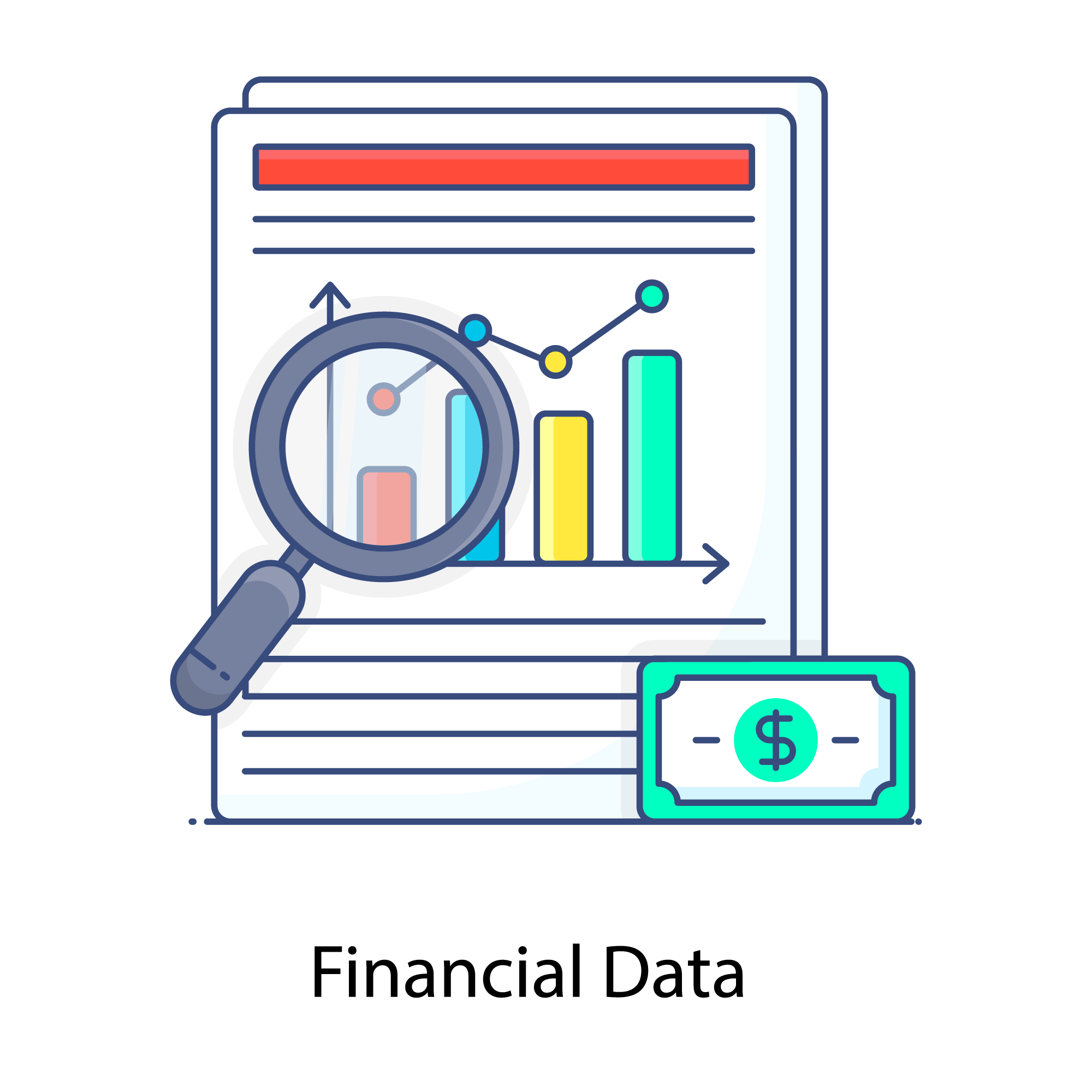 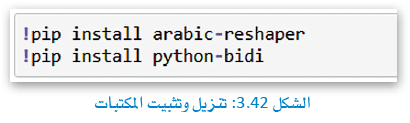 إعداد المعلمة : منال الرحيلي
طرق مكتبة مات بلوت ليب
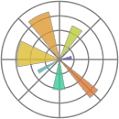 Show( )
Set_title( )
bar( )
Set_xlabel( )
Set_ylabel( )
pie( )
ينشئ المخطط
يحدد عنوان المخطط .
ينشئ مخطط دائري .
ينشئ مخطط شريطي .
يحدد تسمية محور X .
يحدد تسمية محورY .
المخطط الشريطي Bar Chart
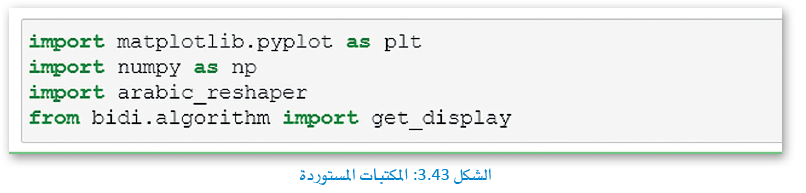 حان الوقت لإنشاء أول مخطط لك في مفكرة جوبيتر.ابدأ باستيراد المكتبات التي ستستخدمها.
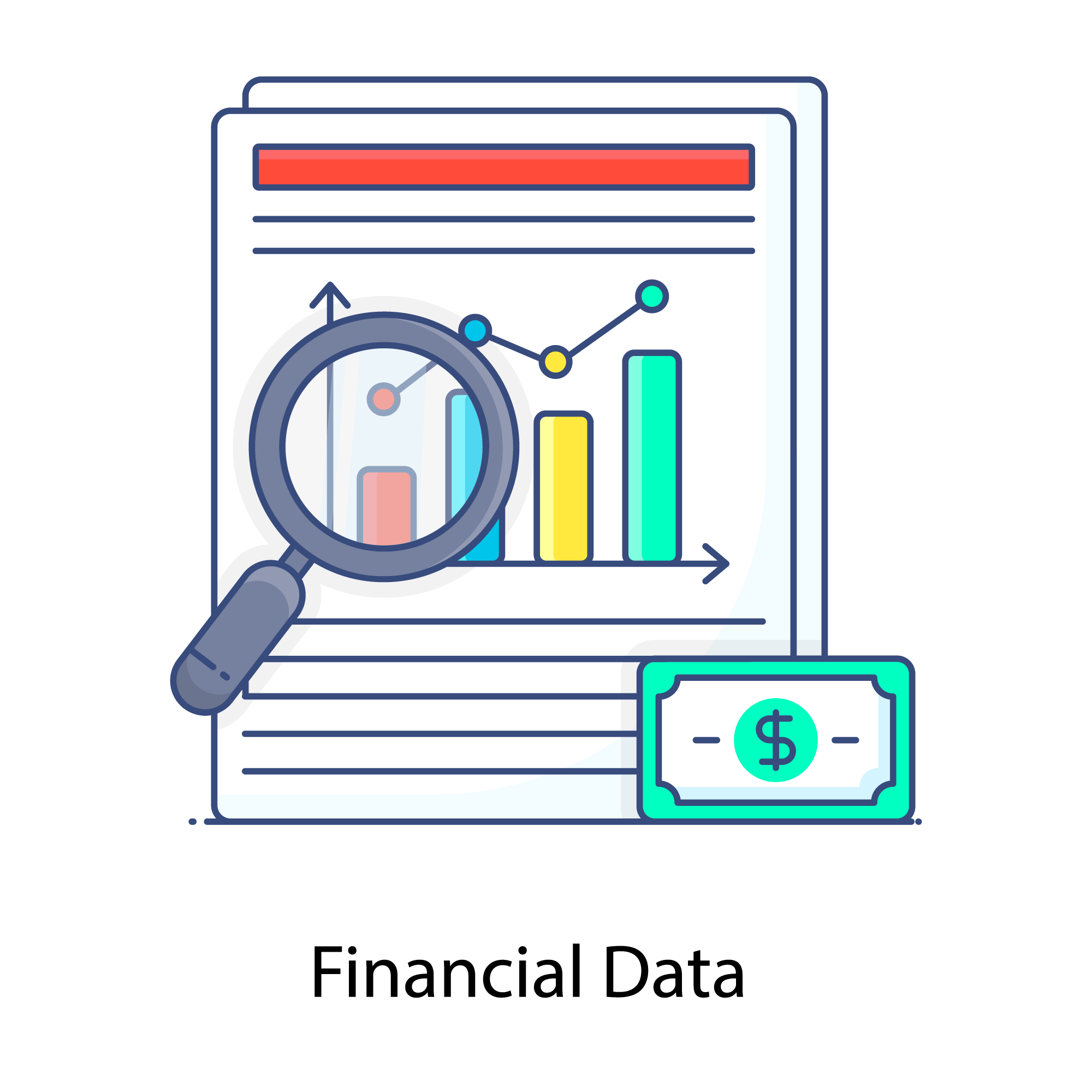 الخطوة التالية هي إنشاء مجموعة البيانات التي ستستخدمها.من مجموعة البيانات التي استخدمتها في الدرس السابق  ابدأ بتجميع بياناتك حسب المنطقة باستخدام دالة ()mean 
واحصل على متوسط عدد الطلبة والمعلمين والإداريين.قم بفرز إطار البيانات هذا حسب عمود الطلبة.
إعداد المعلمة : منال الرحيلي
المخطط الشريطي Bar Chart
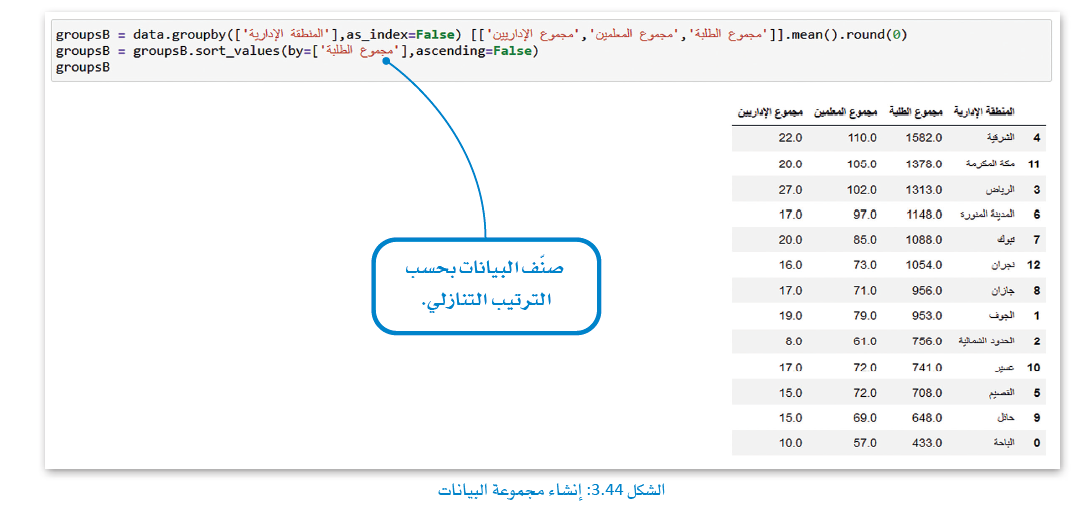 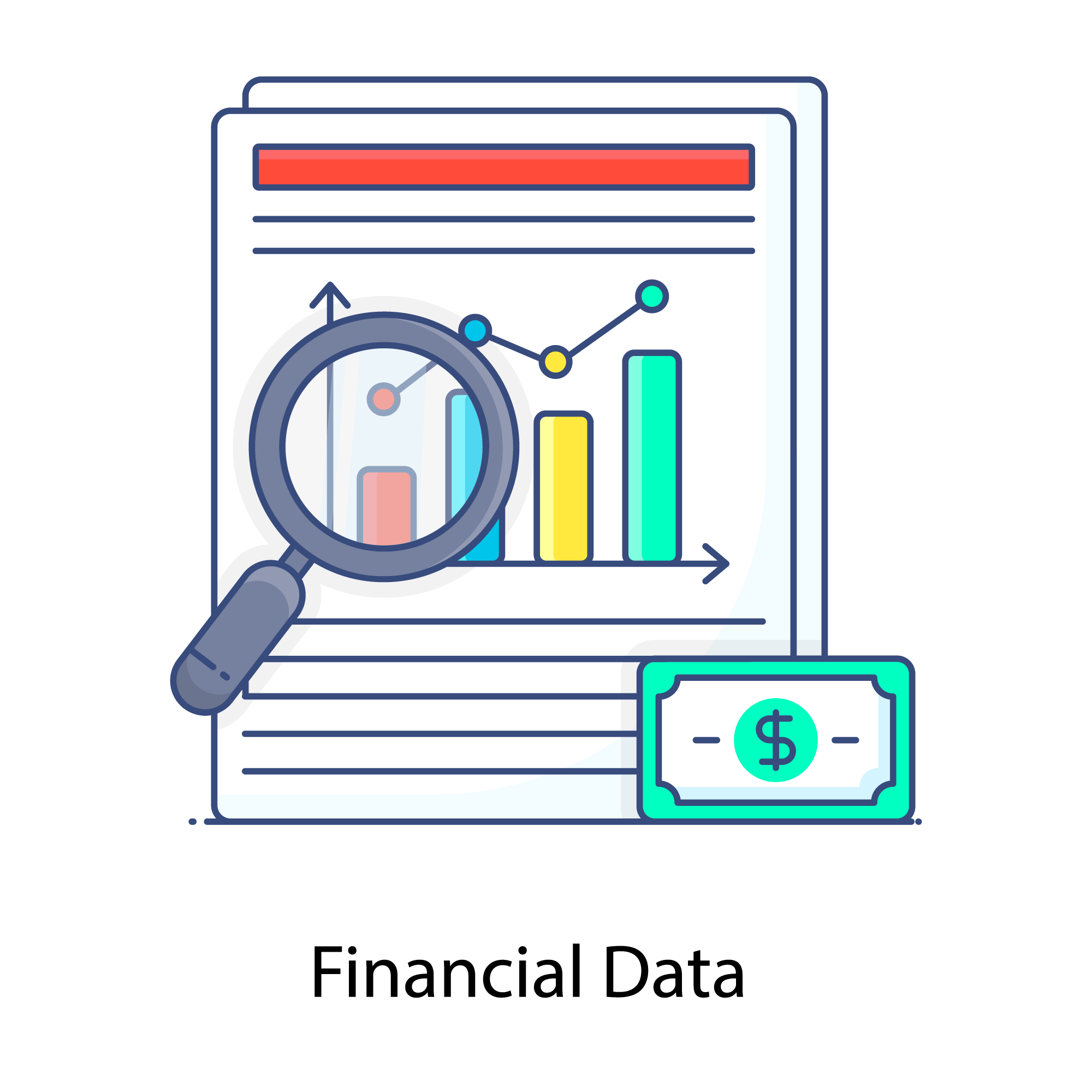 إعداد المعلمة : منال الرحيلي
المخططات Charts
لإنشاء مخطط شريطي أكثر وضوحا  ستختار وتستخدم فقط الصفوف الخمسة الأولى من مجموعة البيانات الخاصة بك.
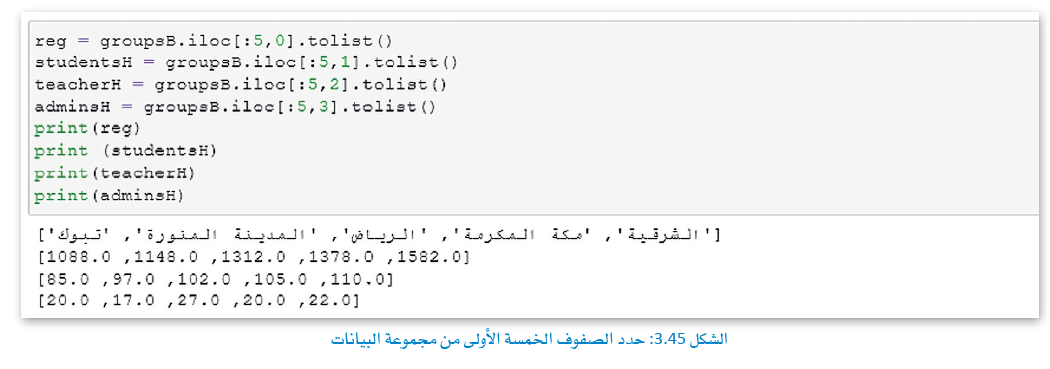 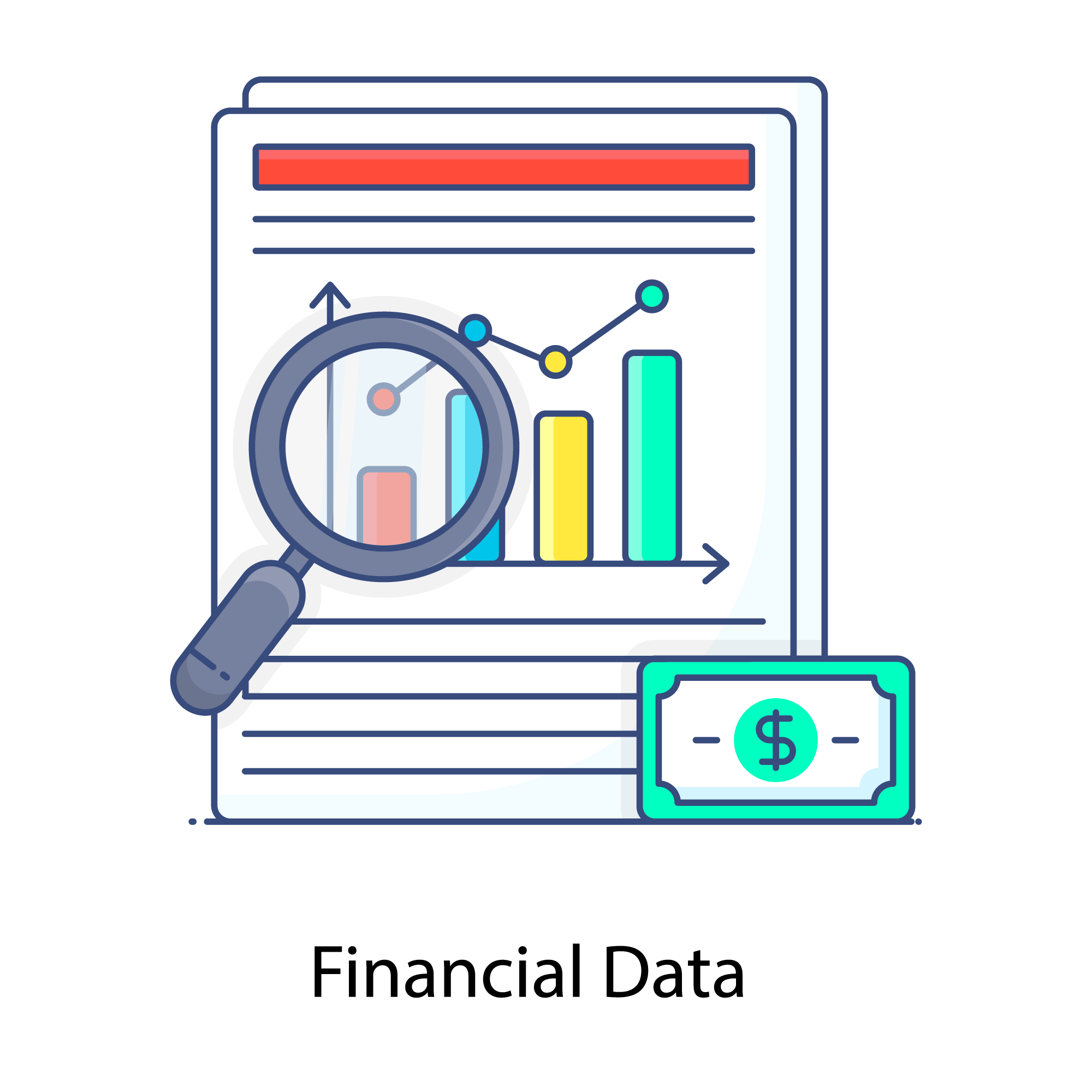 إعداد المعلمة : منال الرحيلي
المخططات Charts
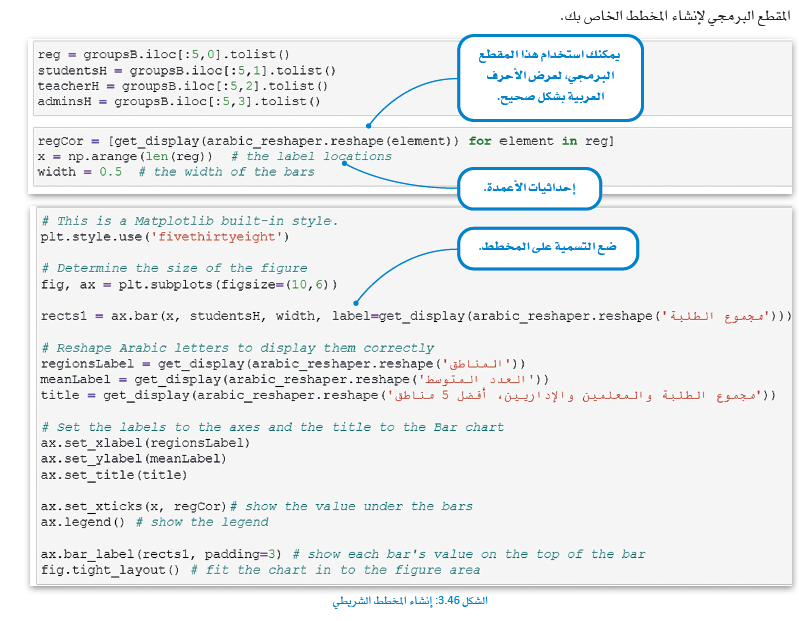 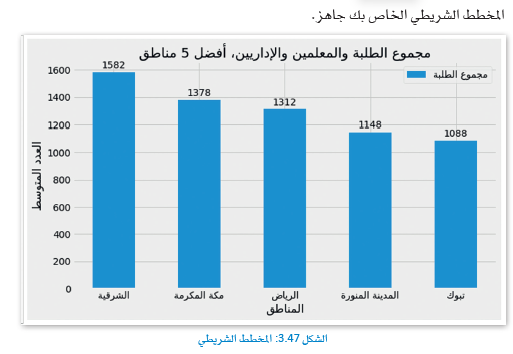 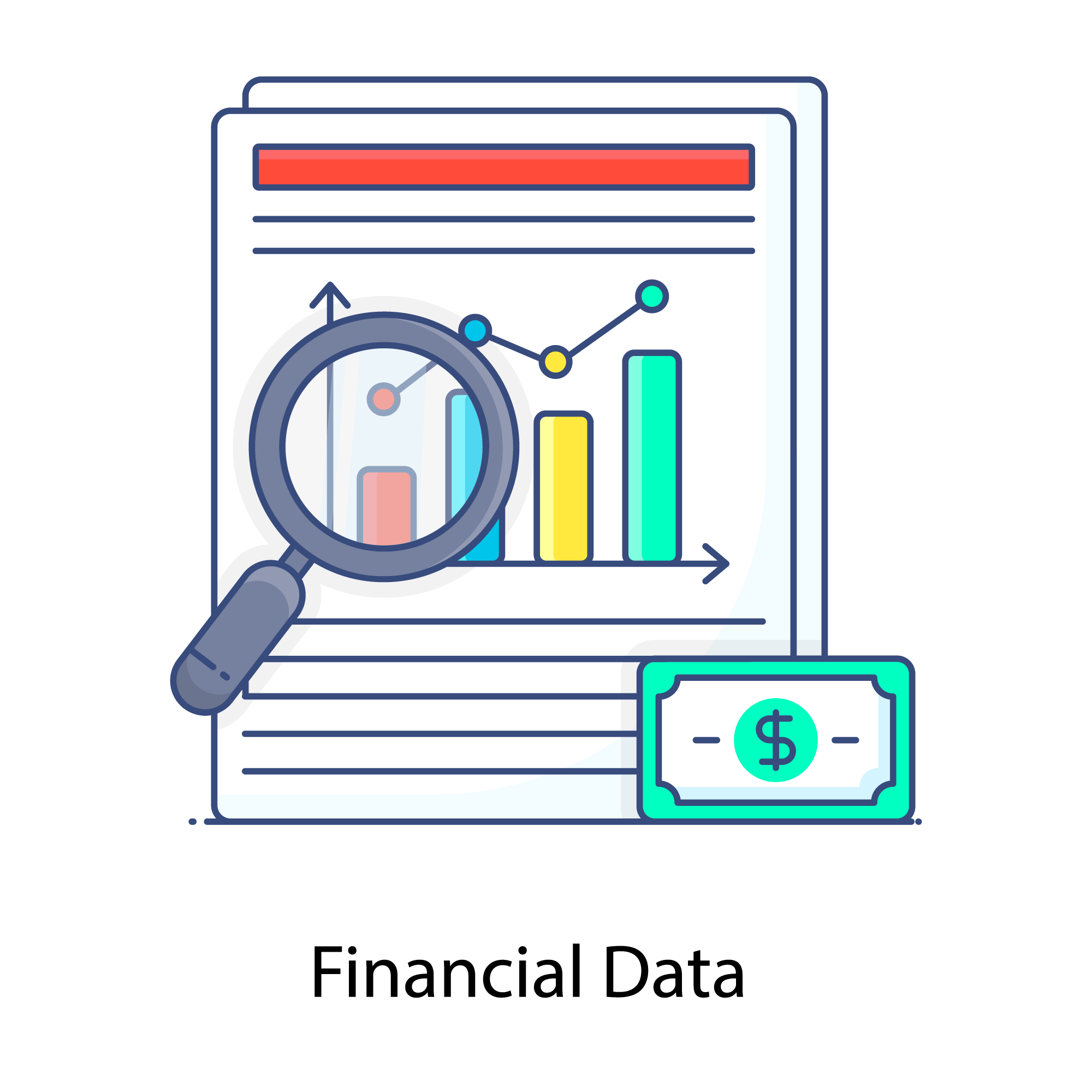 إعداد المعلمة : منال الرحيلي
المخططات Charts
افترض الآن أنك تريد رسم عدد الطلبة والمعلمين والإداريين على نفس المخطط الشريطي. يسمى هذا المخطط بالمخطط الشريطي المجمع وتحتاج إلى وضع الشرائط بشكل صحيح اعتمادا على عرض الشريط.
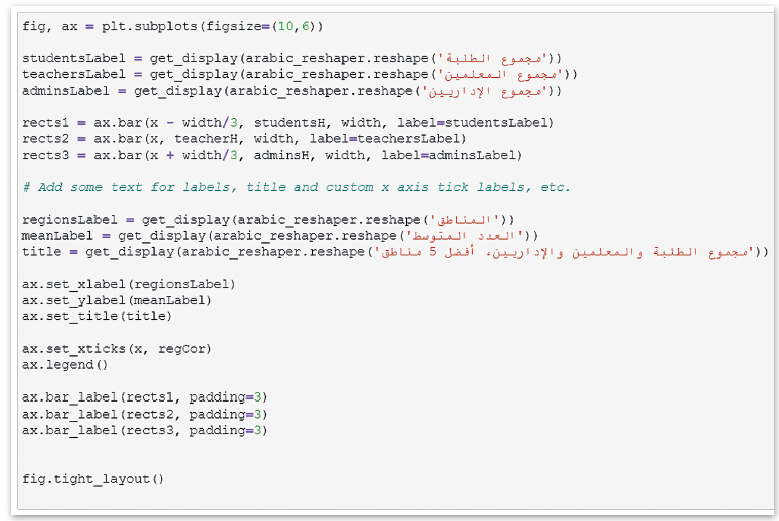 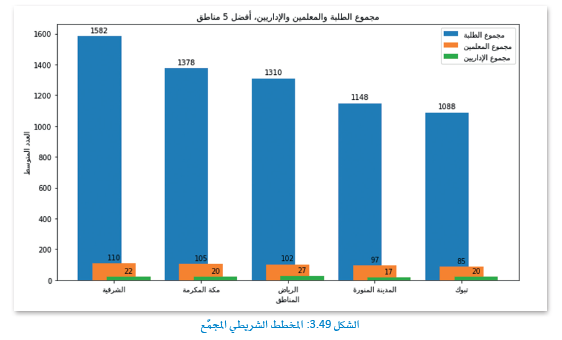 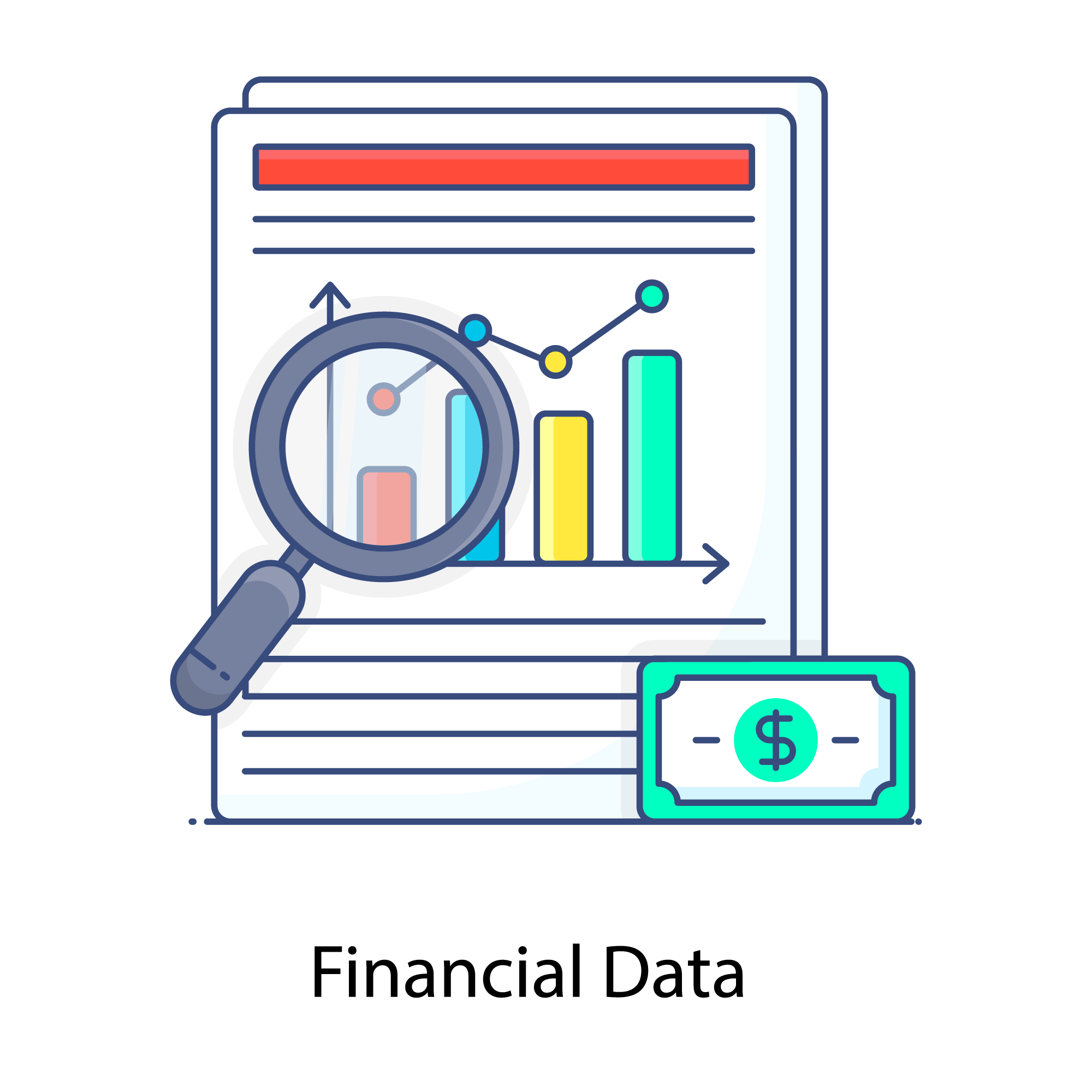 إعداد المعلمة : منال الرحيلي
المخططات Charts
المخطط الدائري  Pie Chart
سترى خطوات إنشاء المخطط الدائري في مفكرة جوبيتر.ستنشئ إطار بيانات جديد يسمى groups مـن مـجموعـة البيانات التي استخدمتها في الدرس السابق. قم بتجميع بياناتك حسب المرحلة واحصل على المتوسط  ()mean   للطلبـة والمعلمين والإداريين  ثم قم بفرز إطار البيانات هذا بمتوسط عدد المسؤولين.
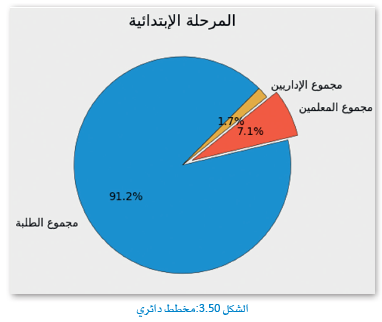 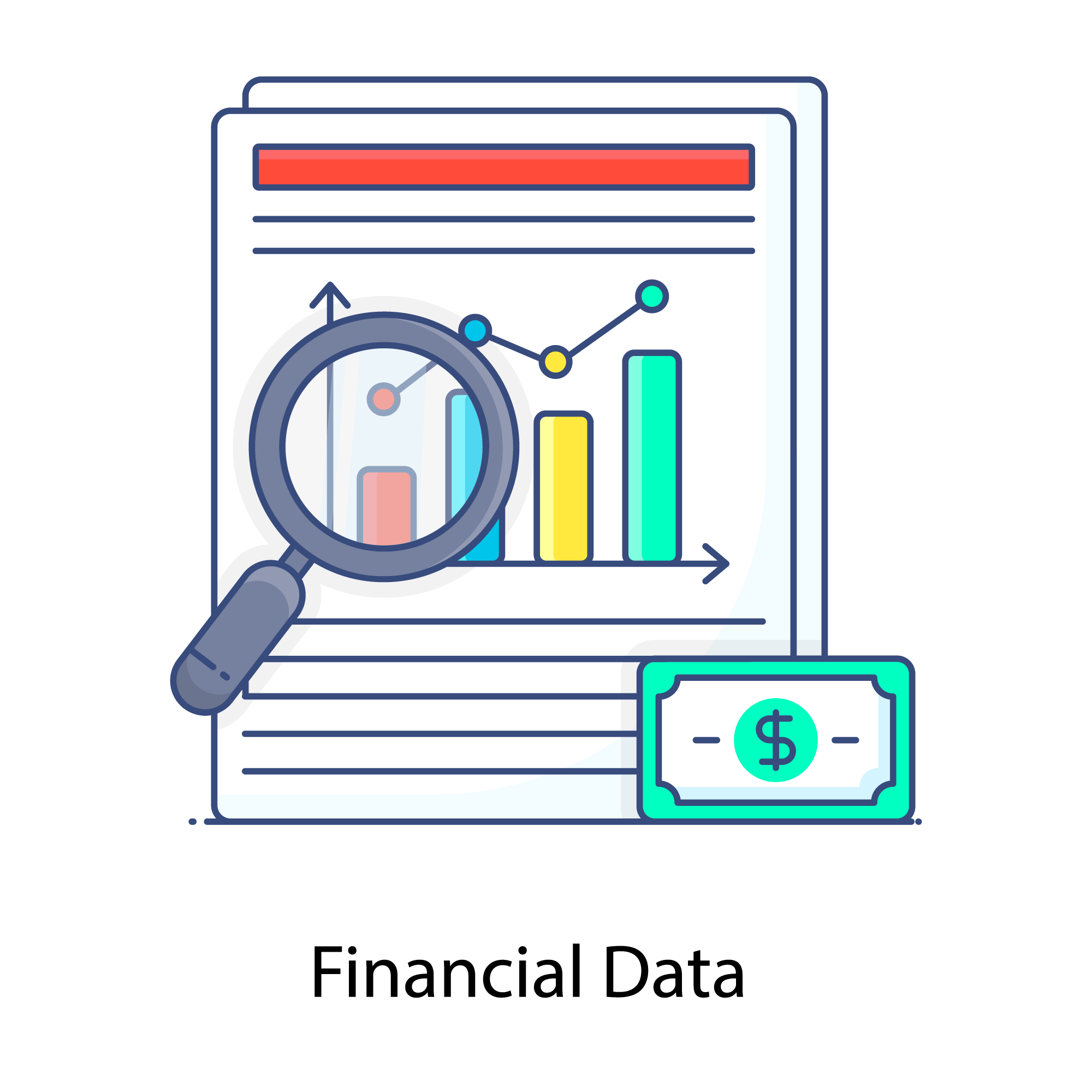 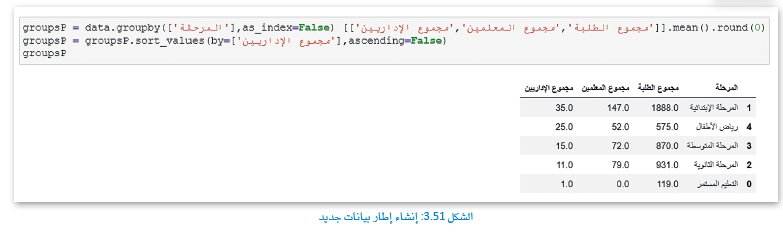 إعداد المعلمة : منال الرحيلي
المخططات Charts
الآن ستنشئ مخطط دائري يوضح نسبة الطلبة والمعلمين والإداريين للمنطقة واحدة. أولا  تحتاج إلى إنشاء قائمة تحتوي على شرائح المخطط الدائري.في مثالك  ستكون الشرائح عبارة عن قائمة تحتوي على أعداد الطلبة والمعلمين والإداريين للمنطقة في الصف الأول.
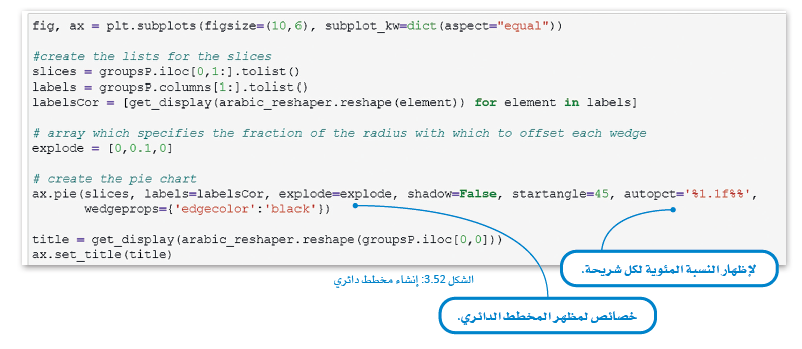 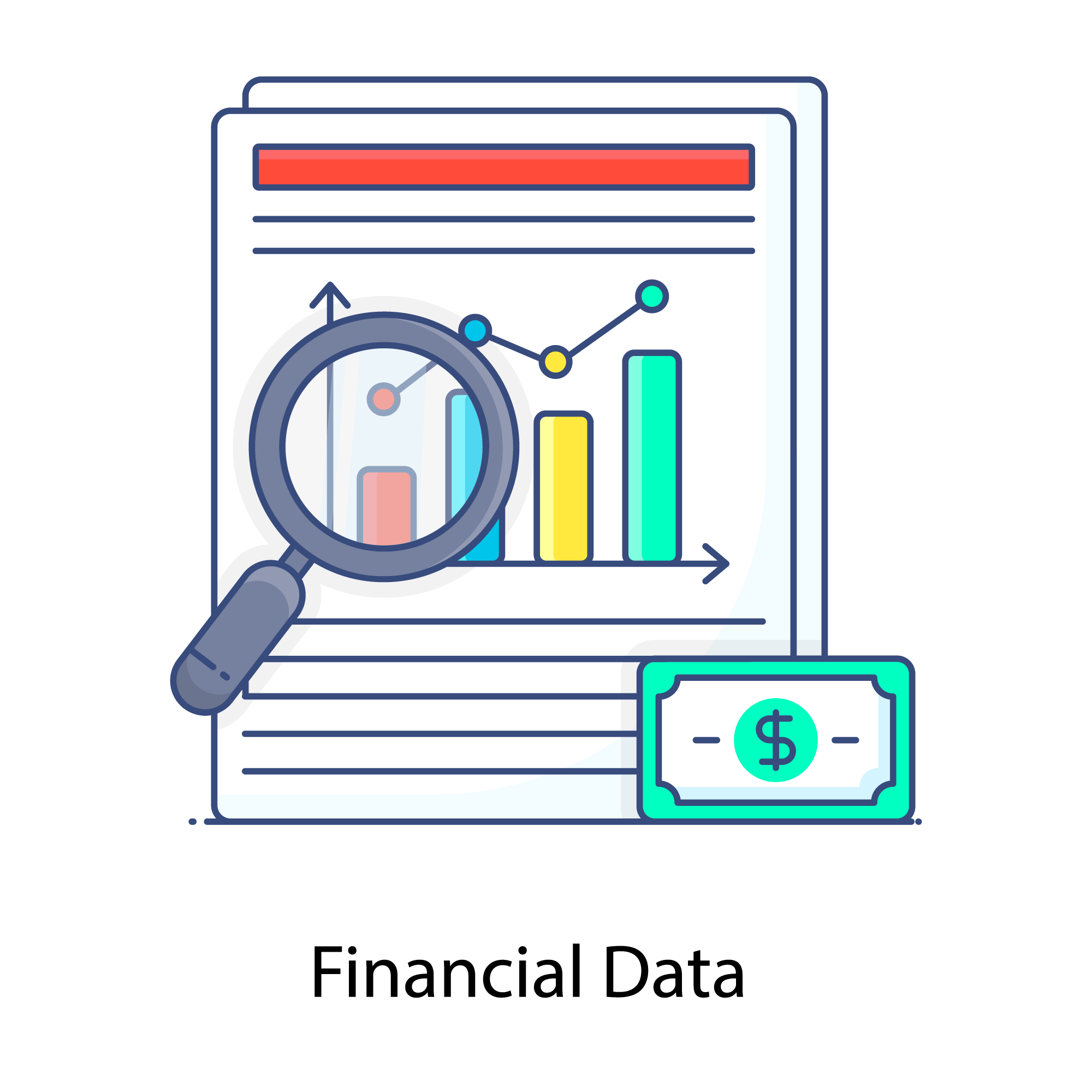 إعداد المعلمة : منال الرحيلي
المخططات Charts
تحتوي مكتبـة مـات بلوت ليب على مجموعـة كبيرة من الإعدادات لتصميم مخطط أو رسـم بياني  يمكنك زيارة موقع المكتبة الإلكتروني  http:\\matplotlib.org والاطلاع على دليل المستخدم للحصول على تفاصيل كافة إعداداتها.
الآن ستنشئ شكل يحتوي على أكثر من مخطط دائري.
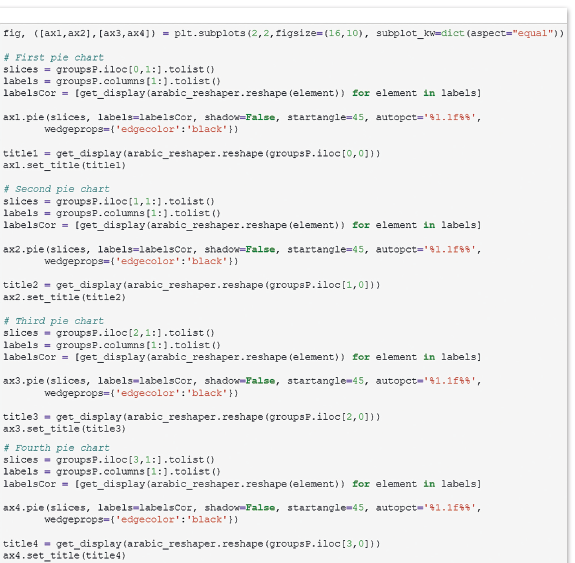 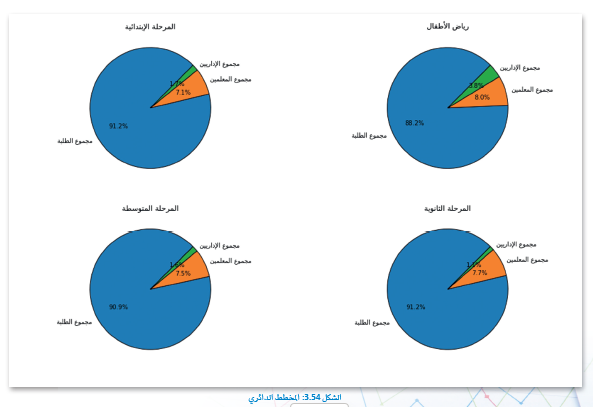 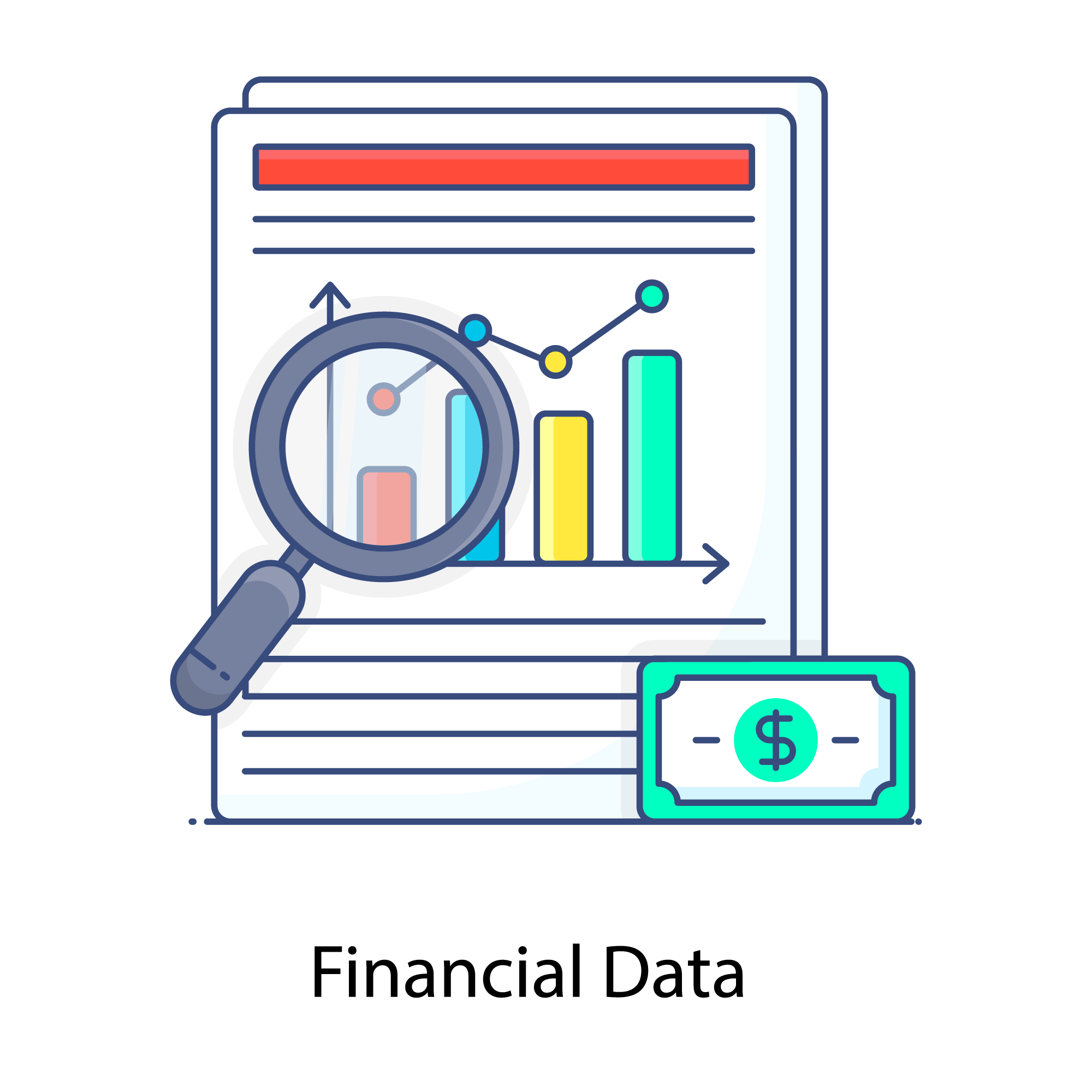 إعداد المعلمة : منال الرحيلي
تقويم ختامي
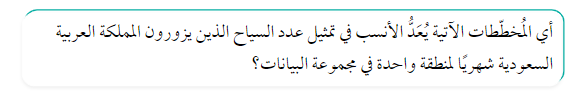 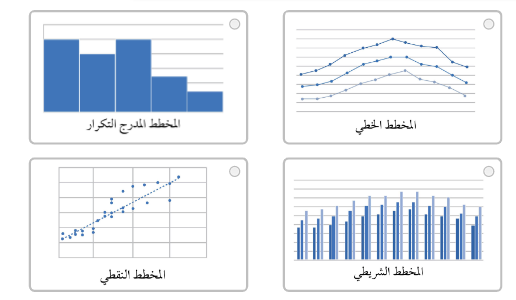 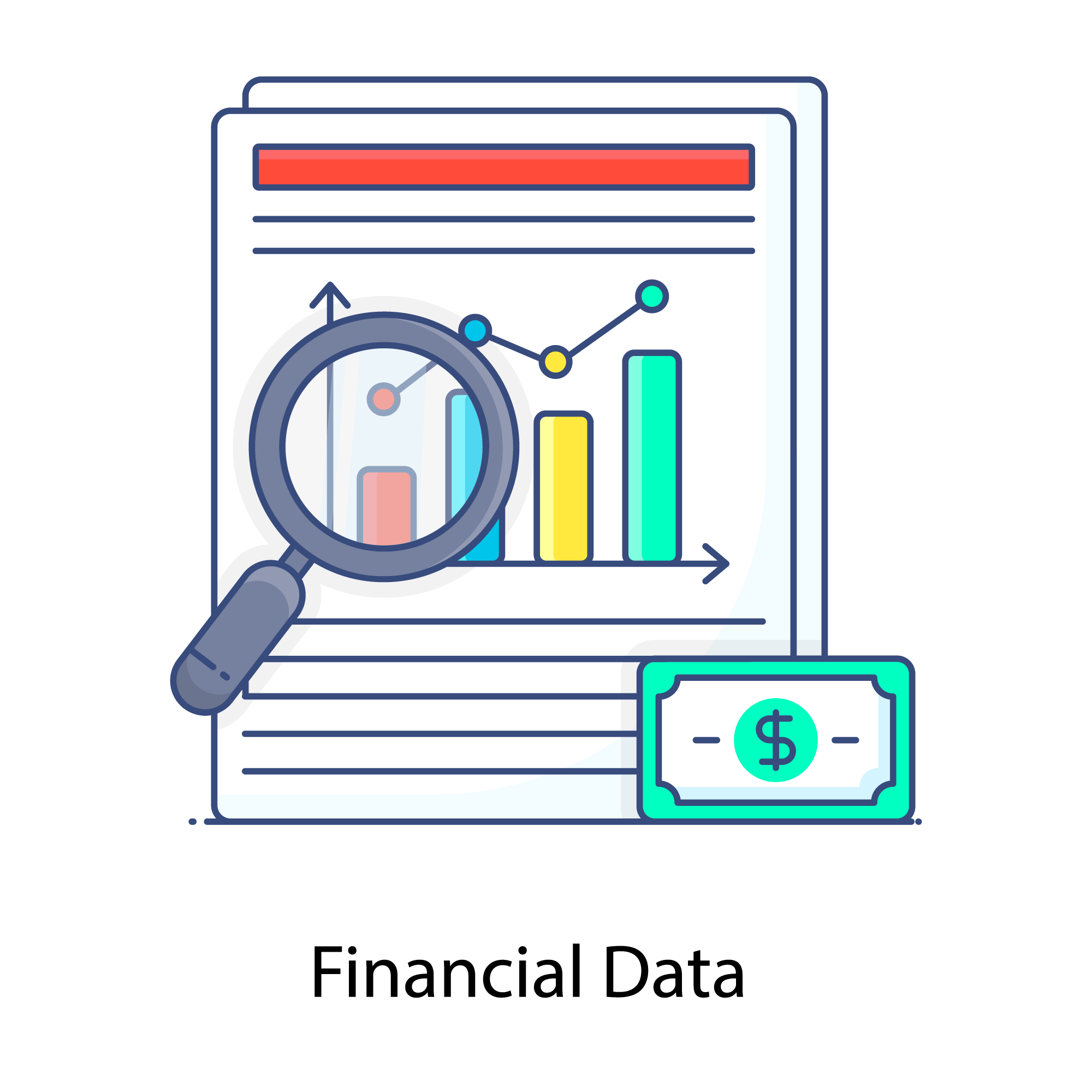 إعداد المعلمة : منال الرحيلي
تقويم ختامي
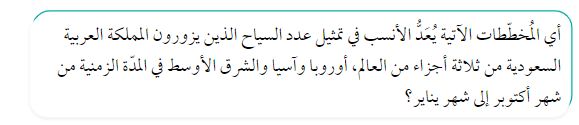 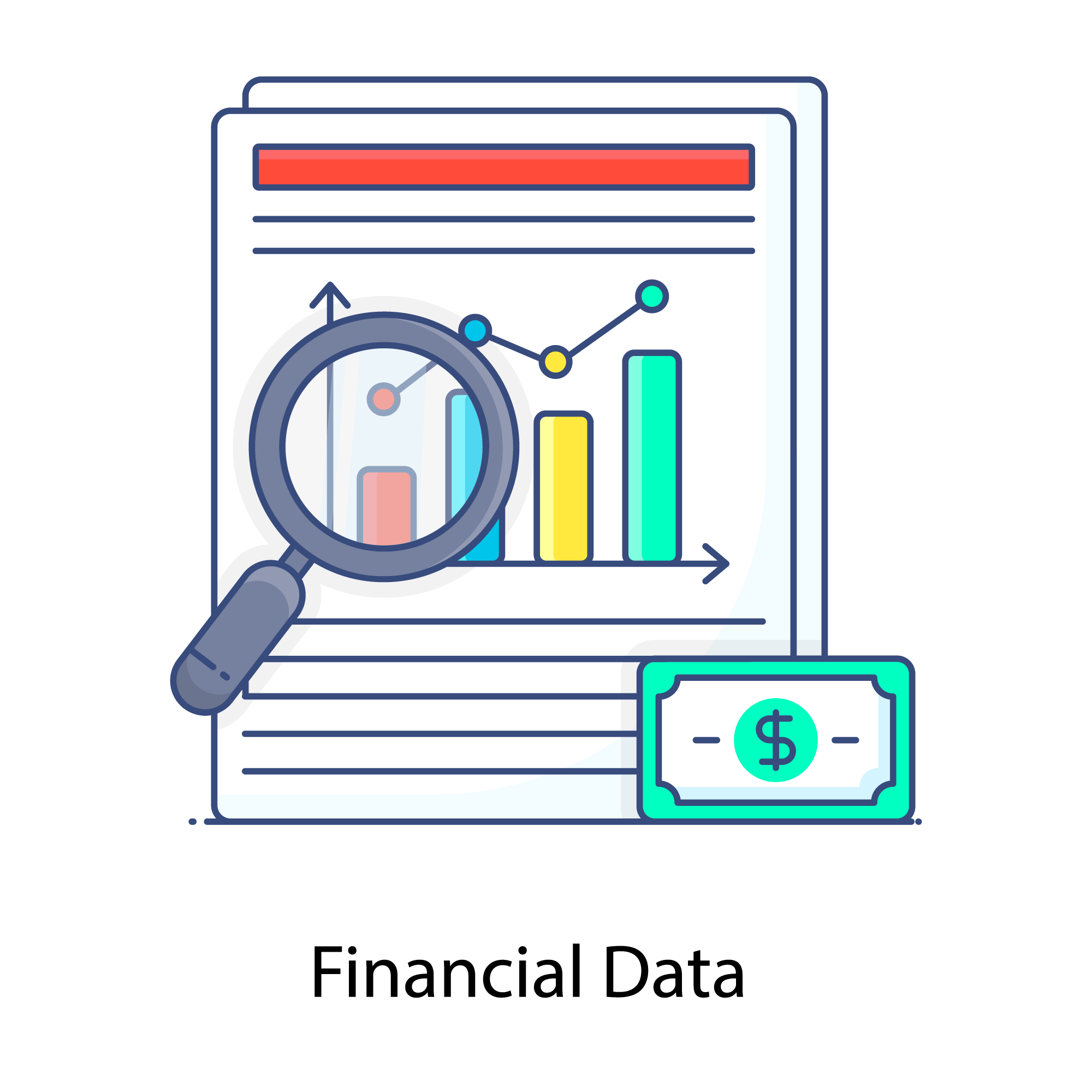 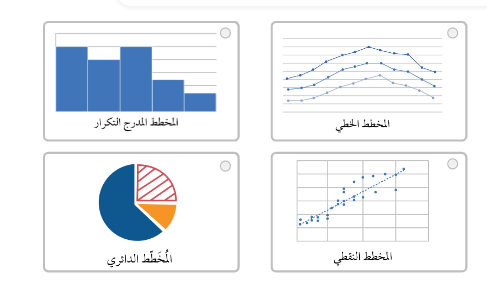 إعداد المعلمة : منال الرحيلي
تقويم ختامي
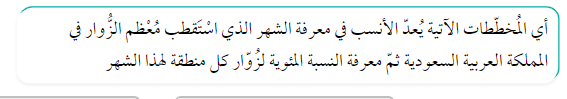 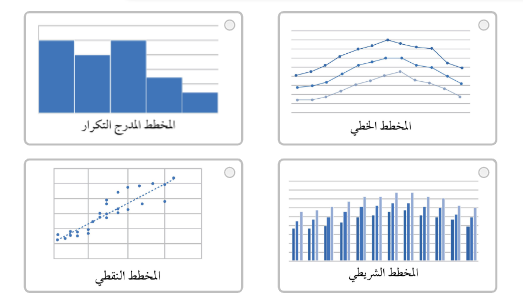 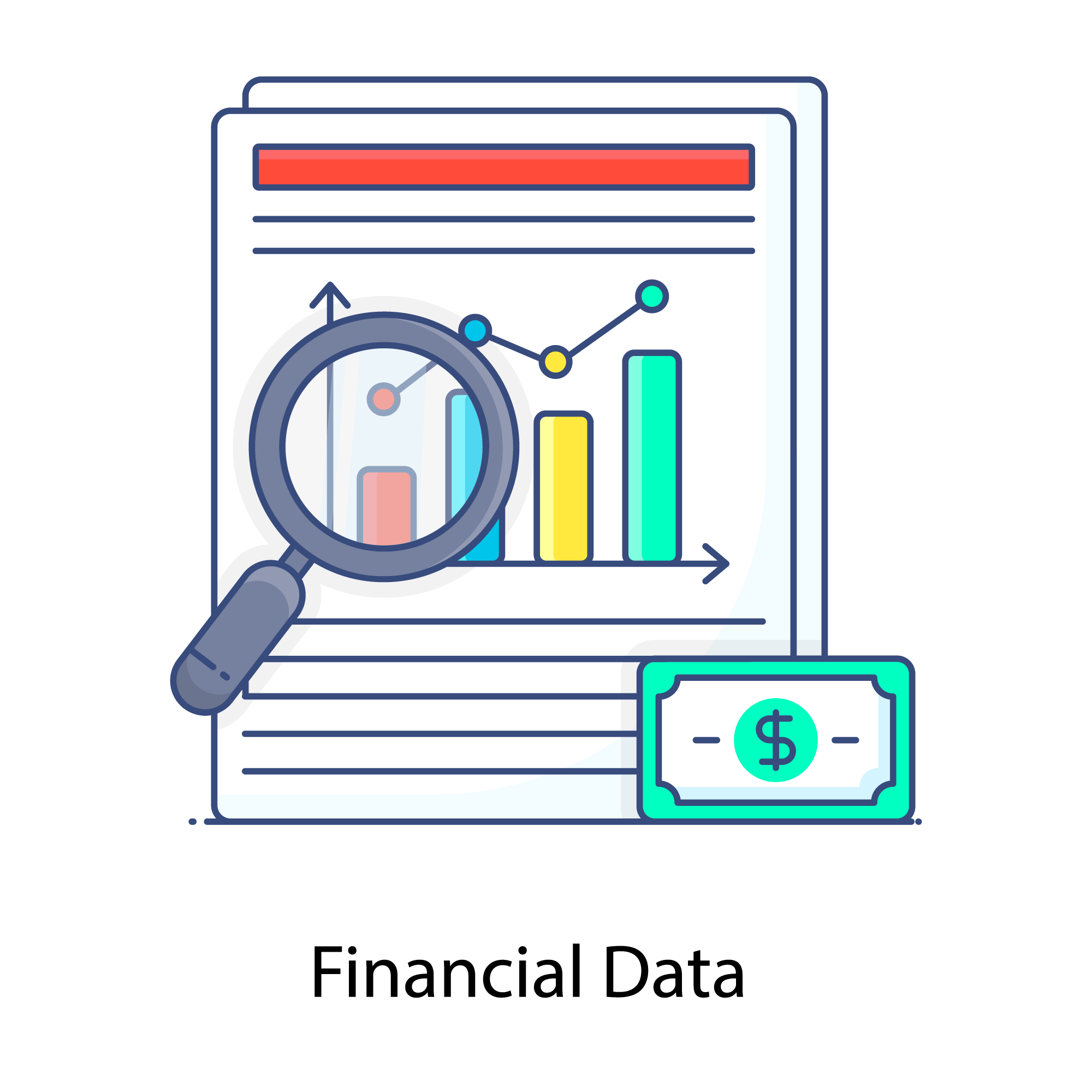 إعداد المعلمة : منال الرحيلي
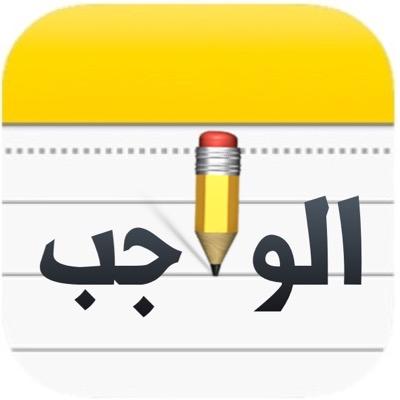 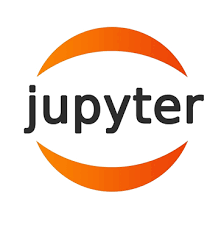 السؤال الثاني ص 139.
إعداد المعلمة : منال الرحيلي